Банковский работникБанковское дело
В настоящее время данная профессия очень востребована.
Название профессии «банкир» подразумевает, как собственника банковского капитала, или управляющего банком, так и менеджера любого звена в банке.
2 декабря отмечается день банковского работника.
Требования к профессии банкирРаботники банка должны иметь определенные черты характера:
-амбициозность, -решительность, -энергичность, -целеустремленность, -высокую обучаемость, -коммуникабельность, -быть интеллектуально развитым, -знать человеческую психологию.
Банкир — это сложная профессия.
Ведь существует мнение, что настоящий банкир хронически никому и ничему не доверяет и всю информацию воспринимает через призму недоверия. Сначала он должен проверить и проанализировать факт и только после этого принять решение.
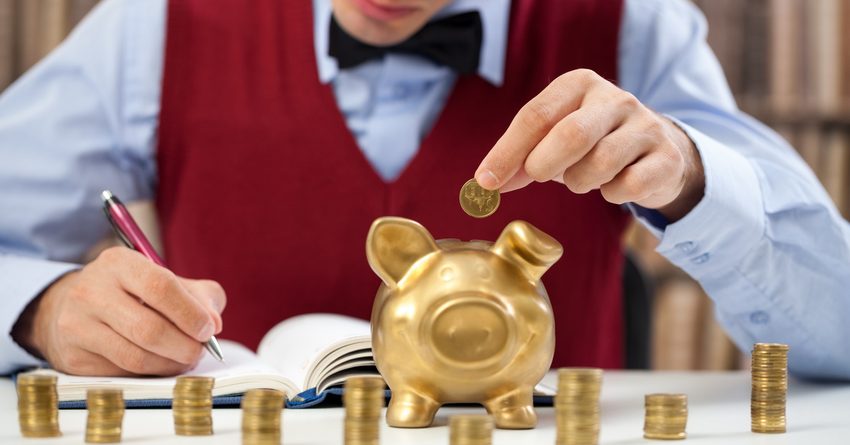 10 богатейших бизнесменов России на 2018г.
Владимир Лисин
Алексей Мордашов
Леонид Михельсон
Вагит Алекперов
Геннадий Тимченко
Владимир Потанин
Андрей Мельниченко
Михаил Фридман
Виктор Вексельберг
Алишер Усманов
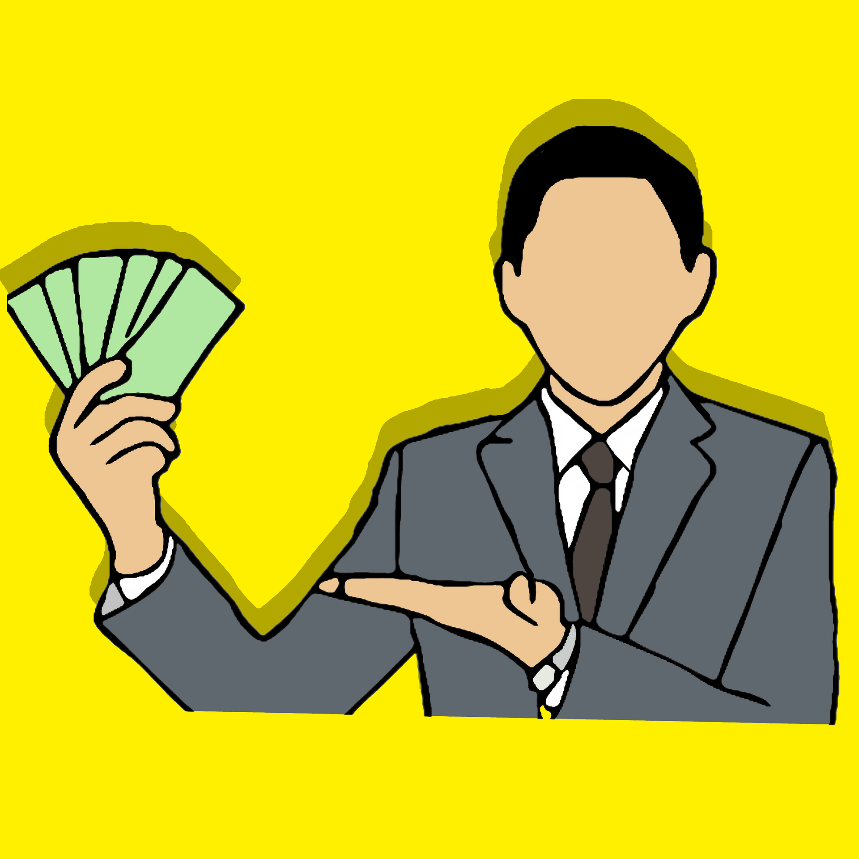 Приблизительная заработная плата банкиров в Российской Федерации – 90.000–150.000 руб. Банковское сообщество – в числе лидеров по заработным платам, уровень которых связан с занимаемой должностью, величиной банка. Как свидетельствует опрос портала Bankir.ru, 13% банковских российских служащих (рядовые сотрудники) получают заработные платы на уровне 100 и более тысяч рублей. Этот же портал сообщает, что заработные платы банкиров растут быстрее, чем инфляция.
Работником банка ведь быть нелегко.
За вредность им следует пить молоко,
Ведь столько возни с документами много 
И дела нелегкого и непростого.

Сплошные уставы, приказы и бланки,
Что требует вновь повышения планки.
Усердия много, внимания тоже,
Иначе ошибки бывают дороже.

Желаем мы вам лишь приятной работы,
Успешно сдавать годовые отчеты,
Клиентов хороших вам только всегда
И в гору успешно чтоб шли все дела!
С Днем Банковского Работника!